Цирковые забавы. Жонглирование
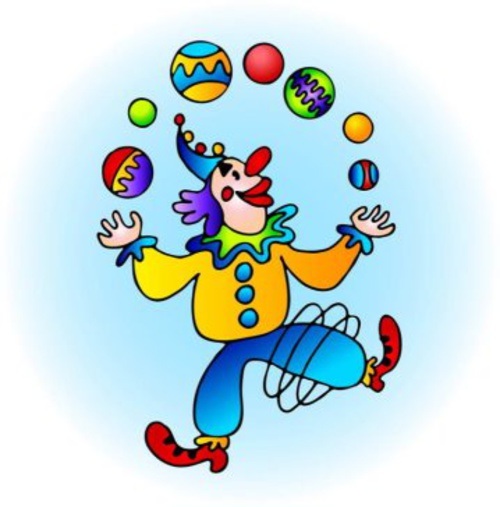 Здесь чудо-музыкантыВ больших зелёных бантах.Жонглёры, акробаты,Летают на канатах.
С. Маршак
Содержание
Цель 
Задачи
Цирковые термины
Клоун
Жонглёр
Олег Попов
Александр Кисс
Альберт Петровский
Комбинация с 1 мячом
Параллельный переброс
Комбинация с 2 мячами
Комбинация с 3 мячами
Постановка корпуса
Техника безопасности 
Вывод 
До новых встреч
Цель:
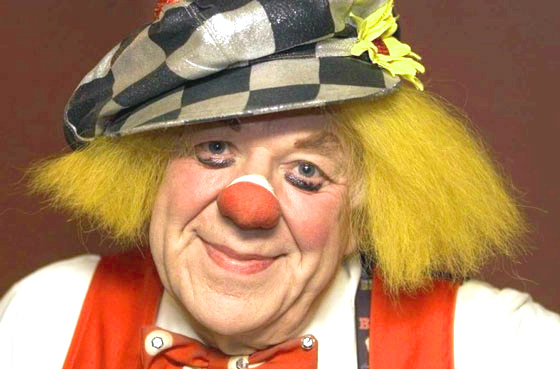 Познакомить детей с цирковым искусством,  разными видами жонглирования.
Задачи:
1. Расширить знания детей о цирке: познакомить с историей, с цирковыми профессиями;
2. Развивать воображение,  чувство ритма, темпа; раскрыть правила постановки корпуса, описать комбинации жонглирования;
3. Воспитывать  интерес к занятиям цирковым искусством, развивать волю и упорство.
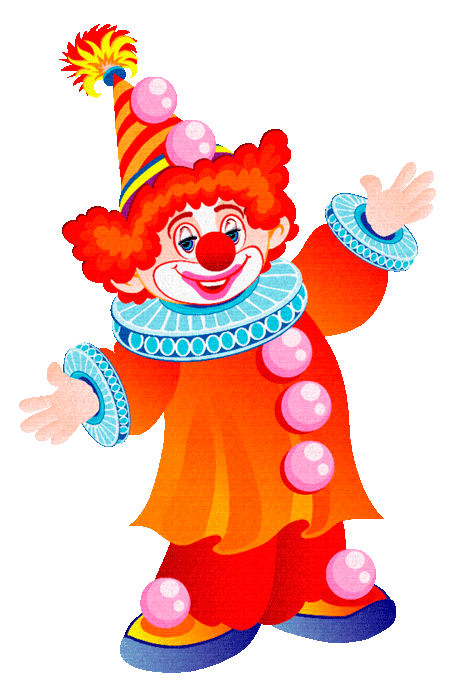 Цирковые термины
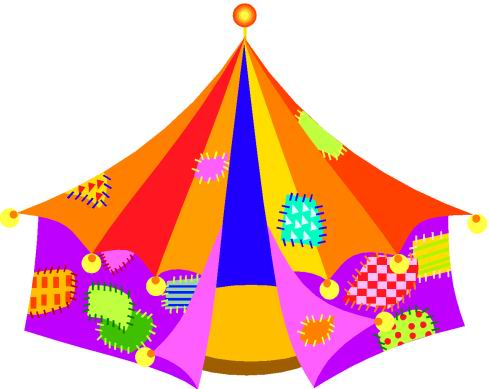 Слово "цирк" происходит от латинского «circus» - круг. Производственной площадкой цирка служит круглая цирковая арена.

Слово «клоун» произошло от латинского «colonus» - человек из простонародья. 

Термин «жонглер» произошёл от латинского слова «joculator» - шутник, остряк, забавник.
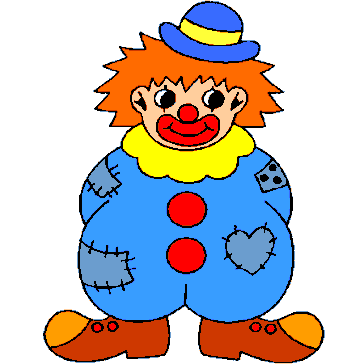 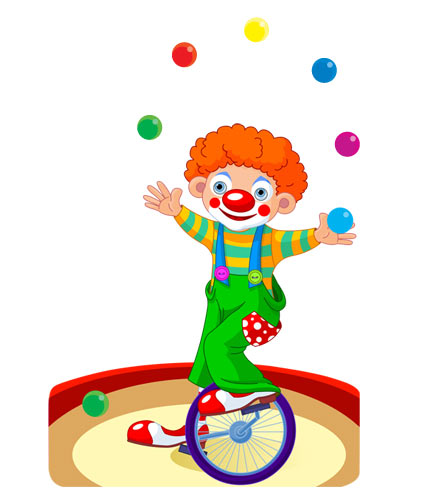 Клоун
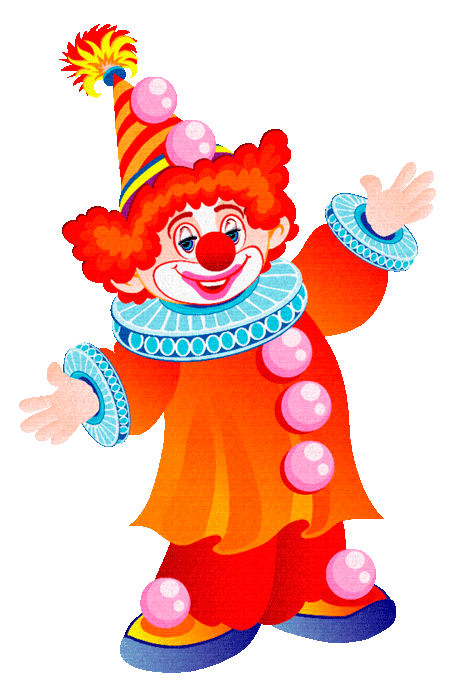 В цирке клоуны смешные! 
Их улыбки - до ушей,
Туфли, как и нос, большие.
Клоун – друг для малышей!
Жонглер
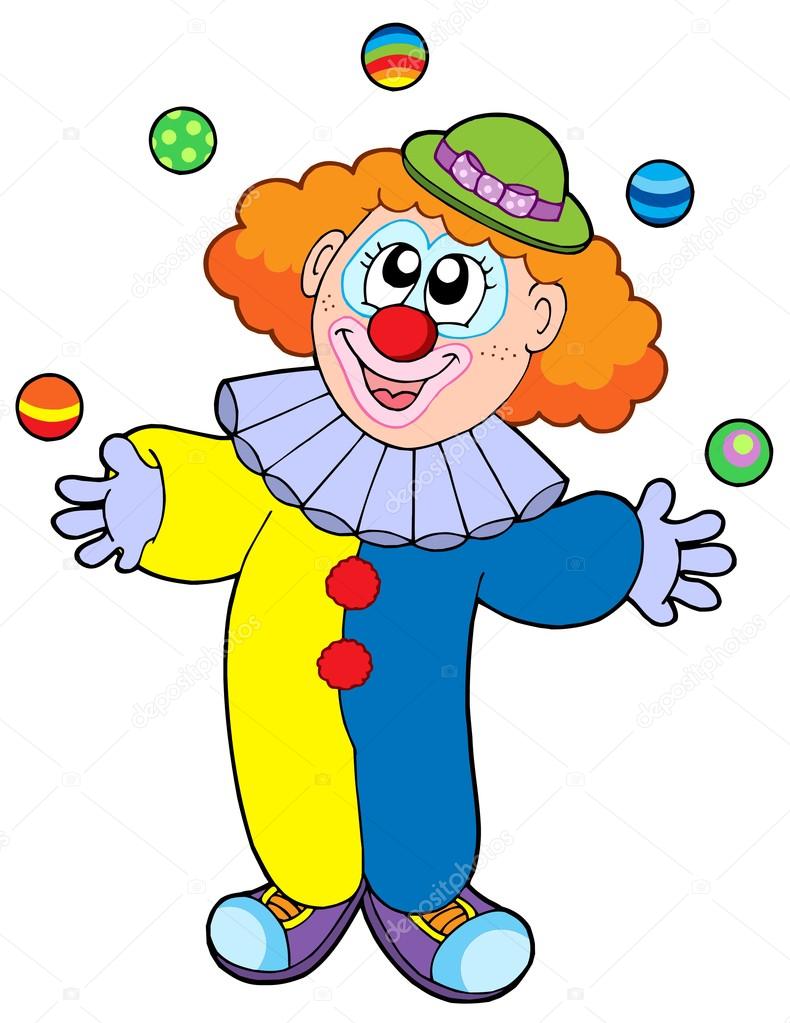 Он бросает кольца вверх, 
Он устроил фейерверк: 
Пять, и шесть, и семь колец, 
И двенадцать наконец! 
Удивляются вокруг:
 — Как ему хватает рук?
Лев Яковлев
Олег Попов
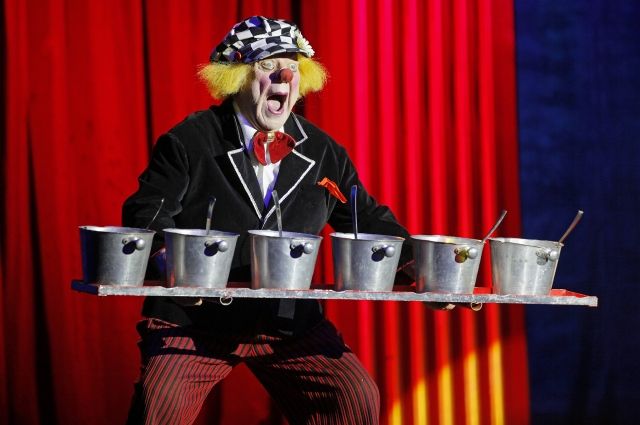 Создал полюбившийся образ «Солнечного клоуна». Визитная карточка - широкие полосатые штаны, кепка и копна светлых волос.
Александр Николаевич Кисс
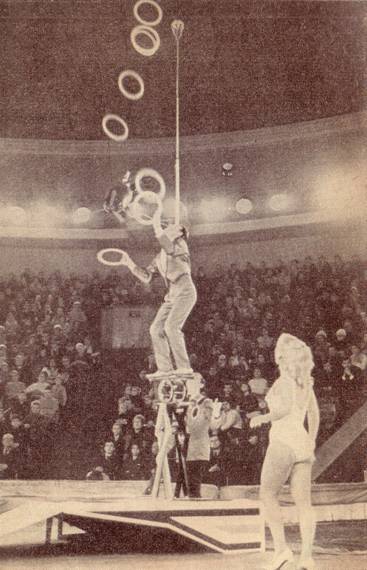 Советский цирковой артист, жонглёр, режиссёр, народный артист РСФСР.
Жонглировал  восемью палочками, стоя на катушке, и вдобавок балансируя на лбу длинную трость с мячом на конце.
Александр Кисс иВалентина Демина
Альберт Петровский
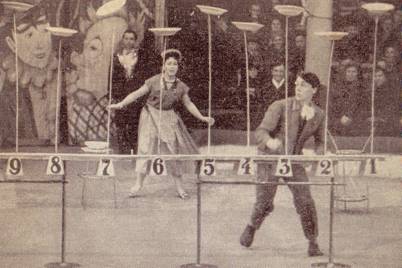 Он  закручивал до 12 больших тарелок, на тонких гибких тростях, вставленных в один ряд на длинном пьедестале!
Комбинация с одним мячом
Мячик подбрасываем на уровне глаз
1
3
4
2
1
3
Крестовый ход мячика
Левая рука
Правая рука
Параллельный переброс одного мячика
Левая рука
Правая рука
В левой руке мячик прокатывается от пальцев до середины ладони; в правой руке – от ладони до кончиков пальцев. 
Эту комбинацию можно выполнять с двумя мячиками.
Комбинация с двумя мячиками
Левая рука
Правая рука
1) Подбрасываем в каждой руке по 40 (сорок) раз;
2) Одновременно два на одном уровне;
3) 2 мяча подбрасываем по переменке.
Комбинация с тремя мячиками
2
3
1
Левая рука
Правая рука
Постановка корпуса
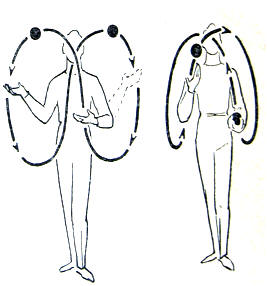 Голова высоко поднята, взгляд – вперед.

Плечи опущены, чтоб открыть затылок.

Руки, согнуты в локтях, гибкие и «живые».

Ступни соприкасаются с полом.
Техника безопасности
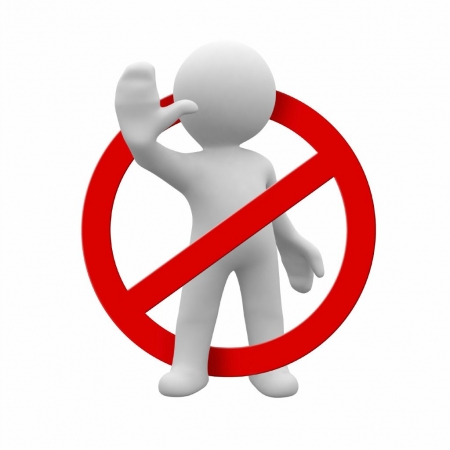 Дети к занятиям допускаются только в специальном костюме и специальной обуви. 

Нельзя бегать во время занятия, передвигаться спиной вперед без команды педагога.

Нельзя приступать к разучиванию и отработке трюков без разминки и разогрева мышц.
Вывод
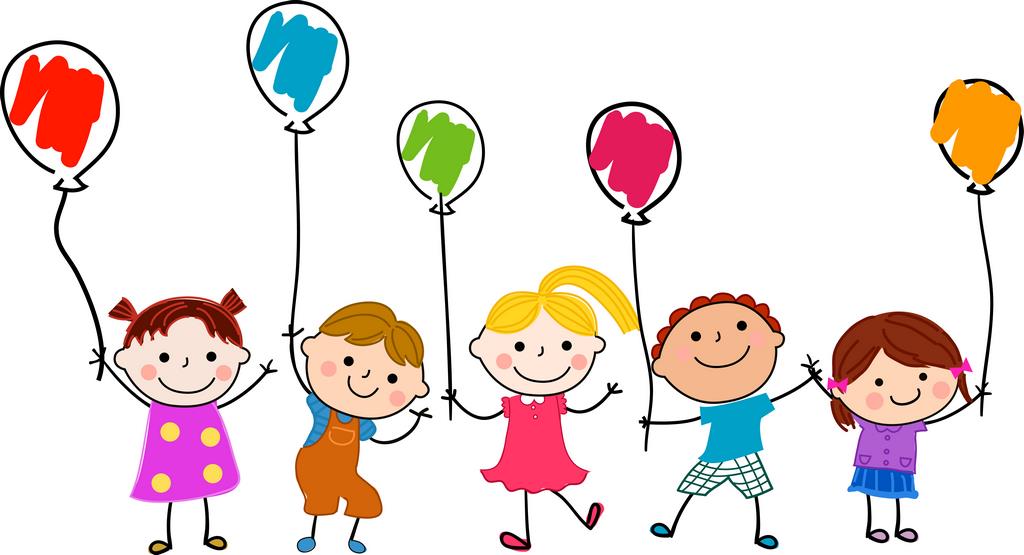 Искусство цирка жизнерадостно, его главная задача - прославление смелого, сильного, ловкого, гармонически развитого человека.
До новых встреч!